My First Webpage
Understanding a Webpage
Title
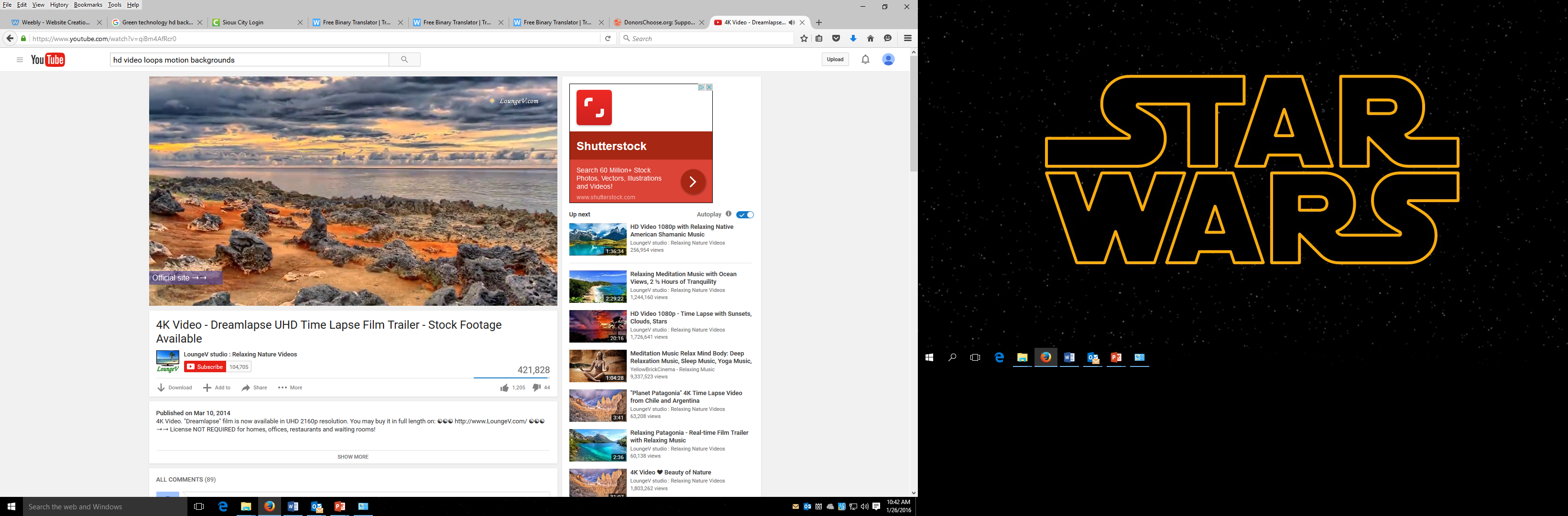 frame 2
Frame1
Frame 2 Row 1
Frame 1 Row 1
Frame 2 Row 2
Body
Frame 2 Row 3
Frame 2 Row 4
Frame 2 Row 5
Frame 1 Row 2
Frame 2 Row 6
Frame 2 Row 7
Frame 1 Row 3
Frame 2 Row 8
Creating Folders
In your TSF Create a Technology Folder
In your Technology Folder create a Folder called My First Webpage
Open Programmers Notepad
Select HTML as your language

Save this document in your TSF in the                My First Website Folder as first.HTML
Type the Following in Programmers Notepad
<HTML>
<HEAD><TITLE>My First Webpage</TITLE></HEAD>
<BODY>
This is my first webpage
My Name is Mike
</BODY>
</HTML>
Test your Program
Save again 
Do not close programmers notepad
Open Firefox
Open your first.html file
Type the Following in Programmers Notepad
<HTML>
<HEAD><TITLE>My First Webpage</TITLE></HEAD>
<BODY BGCOLOR = “000000”>   http://html-color-codes.info/ 
This is my first webpage
My Name is Mike
 </BODY>
</HTML>
Test your Program
Save again 
Do not close programmers notepad
Open Firefox
Click Refresh on browser
Type the Following in Programmers Notepad
<HTML>
<HEAD><TITLE>My First Webpage</TITLE></HEAD>
<BODY BGCOLOR = “000000”>   http://html-color-codes.info/ 
<TEXT COLOR = “000000”>
This is my first webpage
My Name is Mike
</TEXT>
 </BODY>
</HTML>
Test your Program
Save again 
Do not close programmers notepad
Open Firefox
Click Refresh on browser
Type the Following in Programmers Notepad
<HTML>
<HEAD><TITLE>My First Webpage</TITLE></HEAD>
<BODY BGCOLOR = “000000”>   http://html-color-codes.info/ 
<TEXT COLOR = “000000”> 
<MARQUEE>
This is my first webpage
My Name is Mike
</MARQUEE>
</TEXT>
 </BODY>
</HTML>
Test your Program
Save again 
Do not close programmers notepad
Open Firefox
Click Refresh on browser
Find 3 More HTML TAGS ONLINE
Add to your Code
Save again 
Do not close programmers notepad
Open Firefox
Click Refresh on browser